INSPEKTORAT DAERAH PROVINSI KALIMANTAN TIMUR
Monev Dana Desa Tahun Anggaran 2020&Bantuan Keuangan Pemprov kepada Pemerintah Desa Tahun Anggaran 2021
Gazali Rachman
Samarinda, 11 Juni 2021
1
Materi bahasan:
2
3
1
2
FOKUS MONEV DANA DESA TA.2020
3
4
5
6
BANTUAN KEUANGAN PROVINSI:
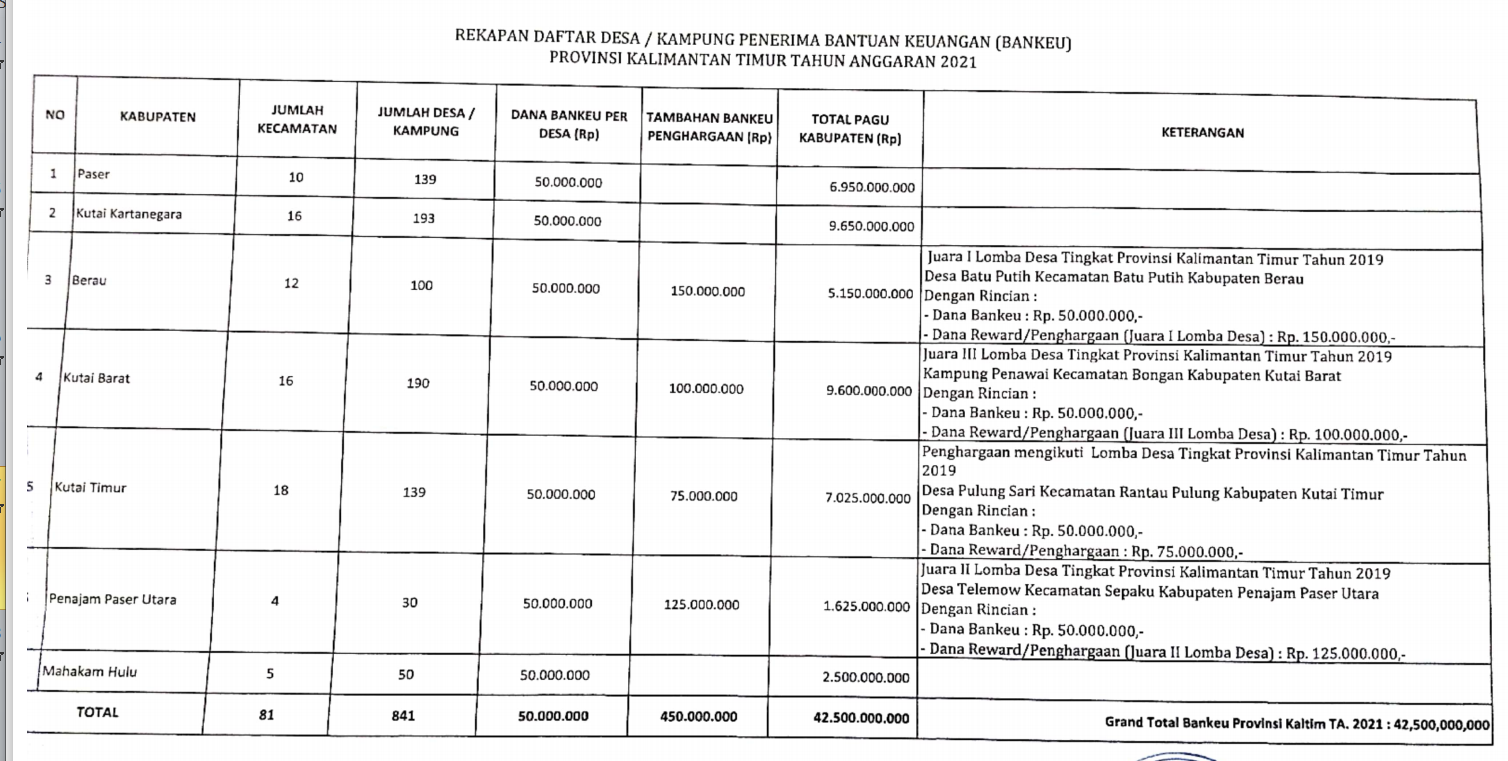 BANTUAN KEUANGAN PROVINSI
Dasar : surat Gubernur Kaltim Nomor 140/0207/DPMPD tanggal 18 Januari 2021, Hal : penyampaian rincian bantuan keuangan Provinsi kepada Pemerintah Desa Tahun Anggaran 2021
Besaran senilai Rp50.000.000,00 per Desa bersifat khusus yang penggunaannya dapat diilih desa sesuai urgensi dan kebutuhan yang merupakan kewenangan desa;
Sampai dengan saat ini masih proses SK Gubernur untuk penyalurannya sehingga belum ada realisasi;
APIP melalukan monev, atas:
Perdes ttg APBDes/Perubahan APBDes dan Perkades/Perubahan Penjabaran Perkades yang mendahului Perdes APBDes, apakah sdh terprogramkan kegiatan dimaksud 
Kalau sudah teliti kesesuaianya, kalau belum sarankan
1
2
FOKUS MONEV BANKEU PROV. KEPADA PEMERINTAH DESA TA. 2021
3
4
5
6
7
FOKUS MONEV BANKEU PROV. KEPADA PEMERINTAH DESA TA. 2021
8
9
10
11
12
FOKUS MONEV BANKEU PROV. KEPADA PEMERINTAH DESA TA. 2021
13
14
15
Terima Kasih